Своя игра по теме Объемные фигуры
Выполнила преподаватель математики 
Горчакова Марина Викторовна
ГБПОУ ДТБТ
Г. Дзержинск, 2020 г.
Задачи игры:1.Обобщить и систематизировать знания по математике за  1 курс.2.Развить коммуникативные возможности учащихся в процессе подготовке к    внеклассному мероприятию по предмету.3.Формирование познавательного интереса к математике.4.Развитие логического мышления учащихся.5.Привитие интереса к математике.
1
В каком отношении находятся радиусы нижнего и верхнего основания цилиндра?
Расстояние между основаниями цилиндра.
Высота цилиндра
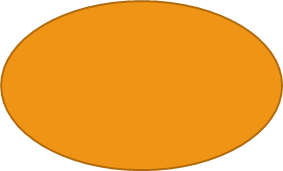 Осевое
Сечение цилиндра плоскостью, проходящей через ось цилиндра
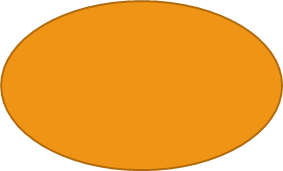 Наклонный
Цилиндр, у которого образующие не перпендикулярны к основаниям цилиндра
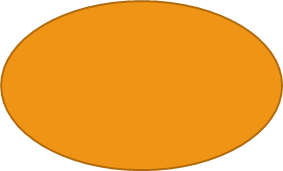 5
Сколько вершин имеет четырехугольная пирамида?
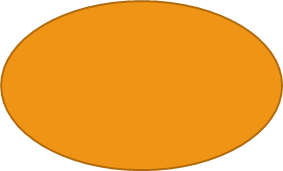 9
Сколько ребер имеет треугольная усеченная пирамида?
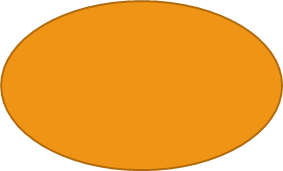 Апофема
Перпендикуляр боковой грани  правильной пирамиды, опущенный из вершины пирамиды к стороне основания.
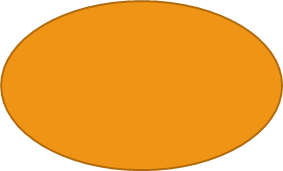 Четырехгранная пирамида
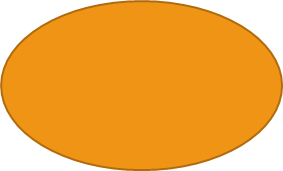 Конус, в основании которого лежит круг
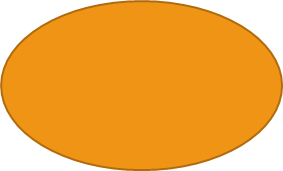 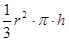 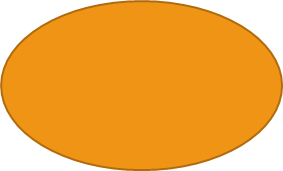 Прямая, проходящая через вершину конуса и центр основания конуса.
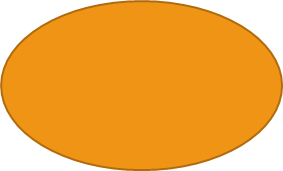 Совокупность всех образующих конуса.
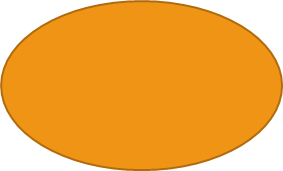 Сколько  боковых граней имеет шестиугольная призма?
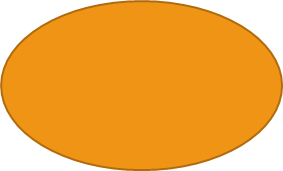 Боковые грани призмы
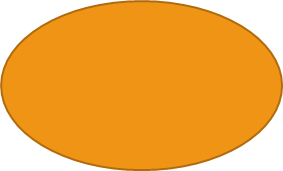 Прямая призма, в которой основания являются правильными многоугольниками.
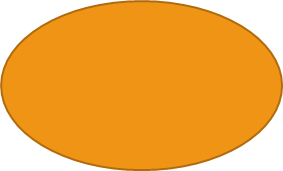 Общая сторона двух боковых граней.
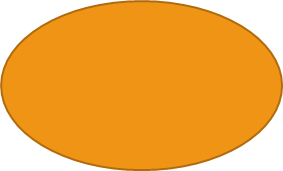 Правильный шестигранник
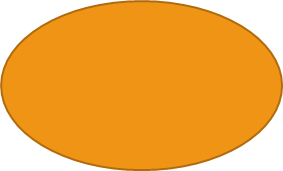 Правильный восьмигранник
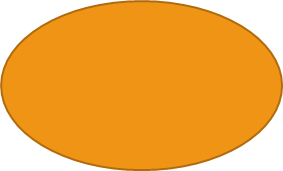 Правильный двенадцатигранник
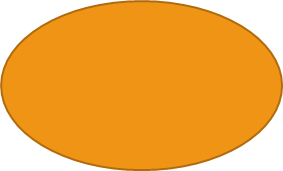 Правильный двадцатигранник
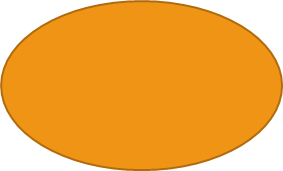 Отношение противолежащего катета к прилежащему
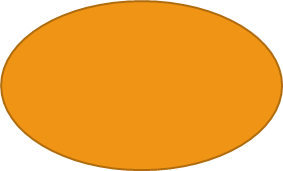 Вопрос - аукцион
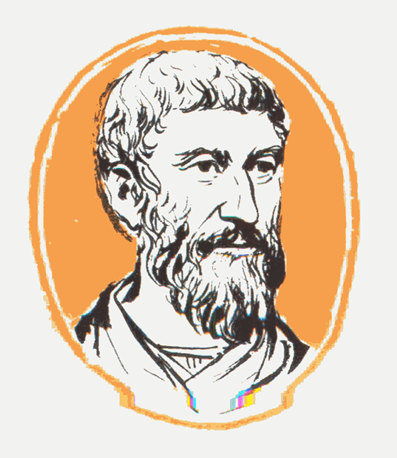 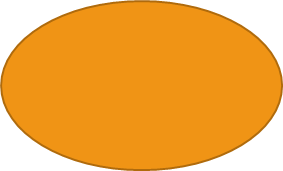 Sin2a + cos2 a = 1
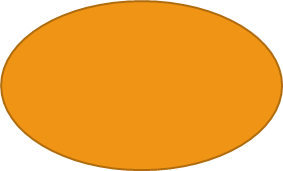 Кот в мешке
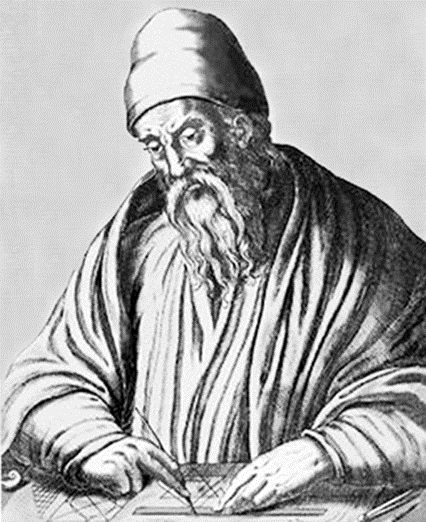 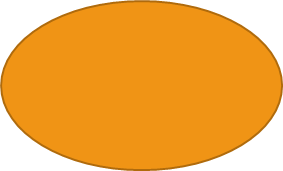 Чему равно произведение корней данного квадратного уравнения4х2 – 9 = 0
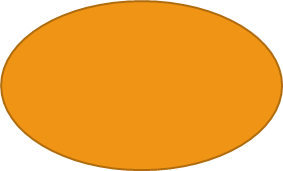 График какой функции изображен на слайде?
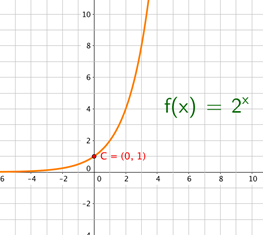 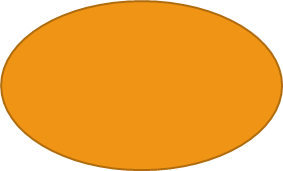 Сколько точек максимума имеет данная функция?
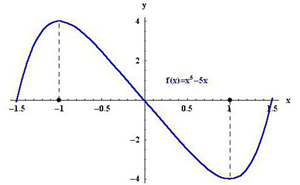 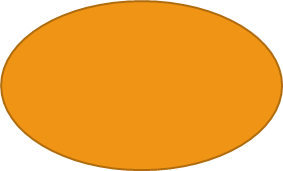 Из трех задач, выберите ту, для решения которой применяется определенный интеграл:1. Нахождение наибольшего и наименьшего значения функции.2. Нахождение площади фигуры, ограниченной графиками функций.3. Построение графиков функции.
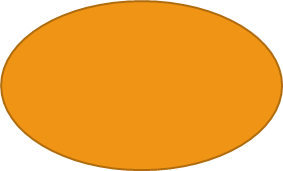 Кот в мешке
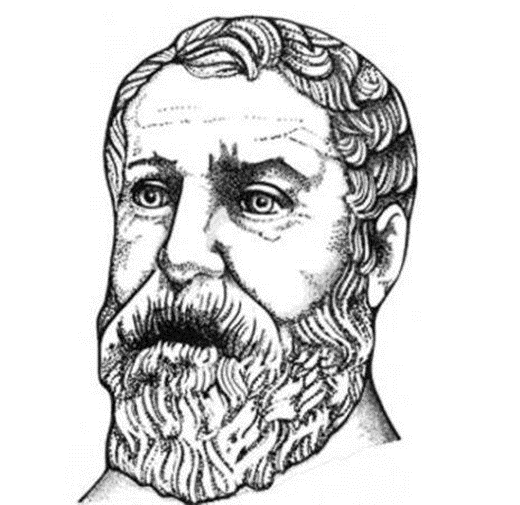 Сколькими способами можно расставить три книги на полке?
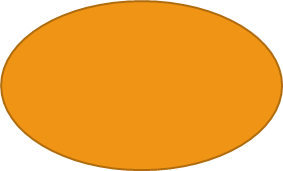 Сколькими способами можно выбрать 2 открытки из 4?
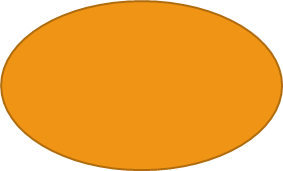 Сколькими способами можно составить расписание из трех уроков, используя 4 дисциплины?
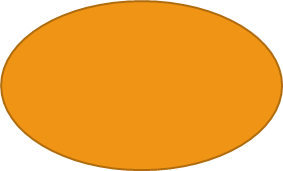